Tự nhiên xã hội lớp 3
KIỂM TRA BÀI CŨ
Nhà em trồng những  cây gì ?
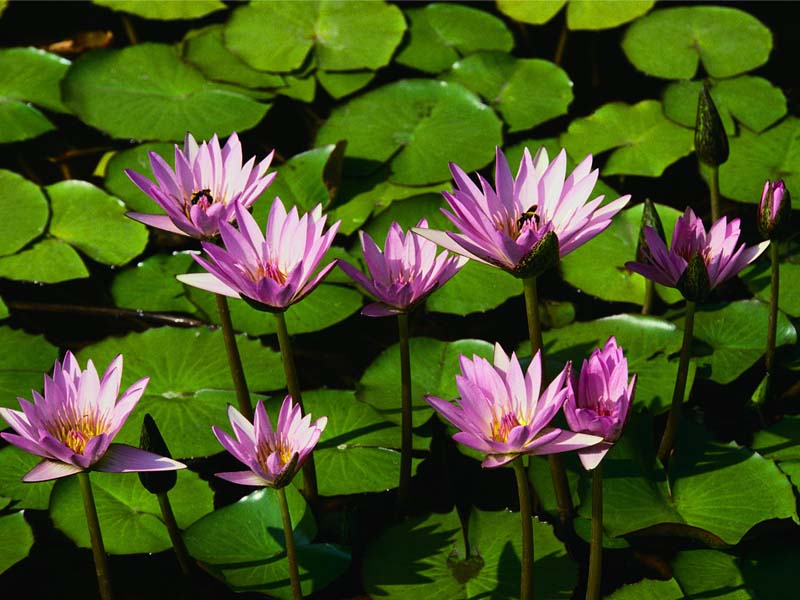 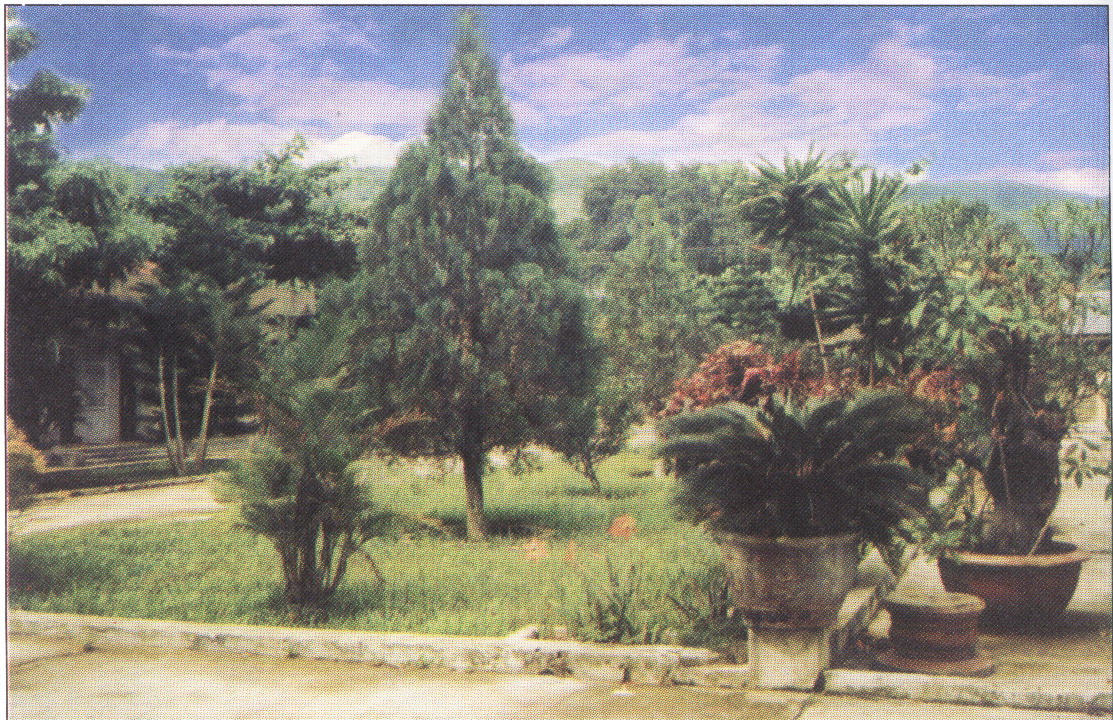 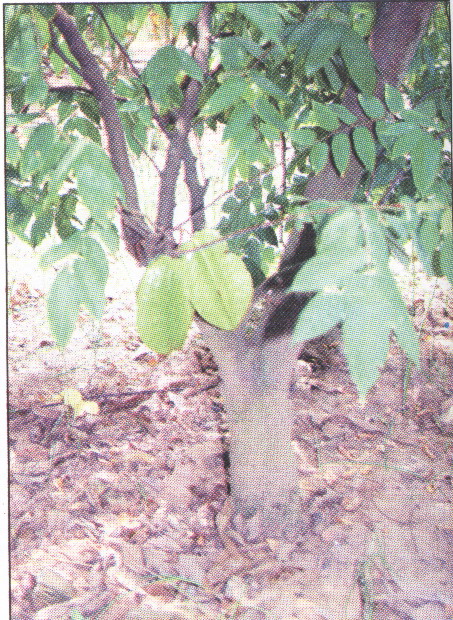 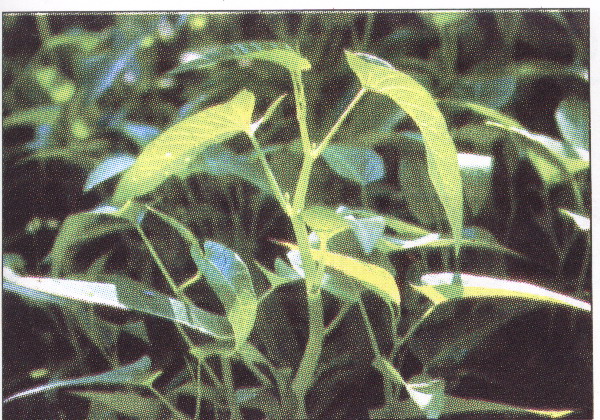 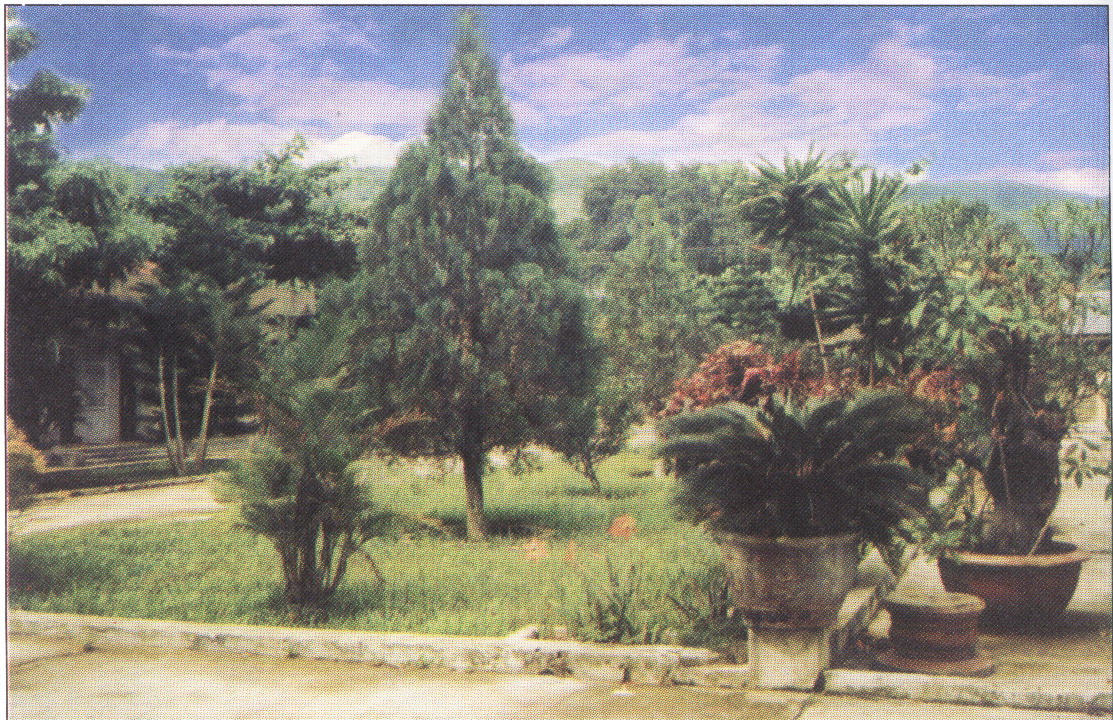 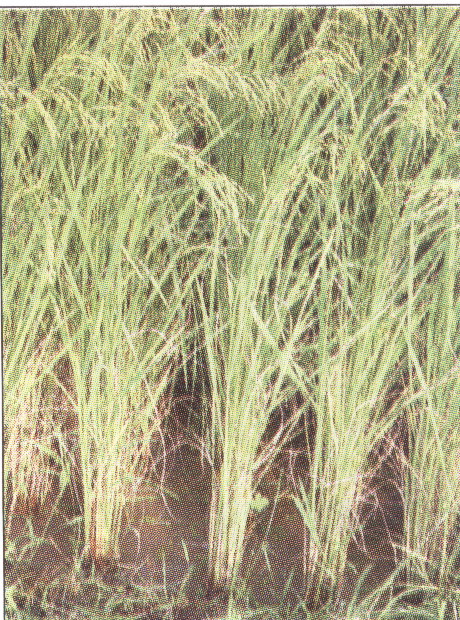 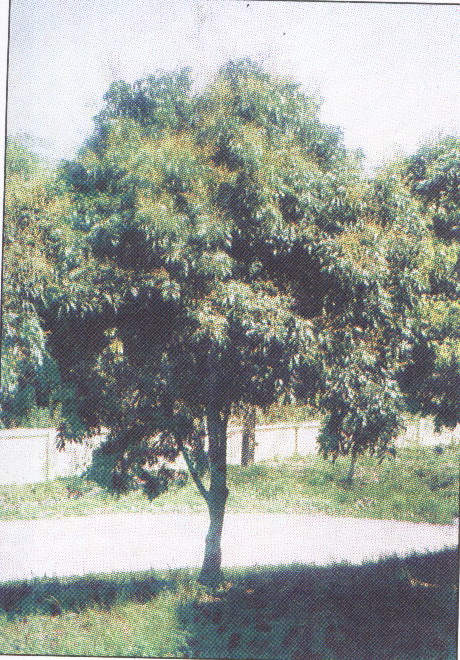 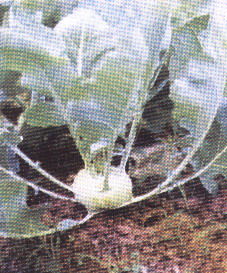 BÀI 40 : THỰC VẬT
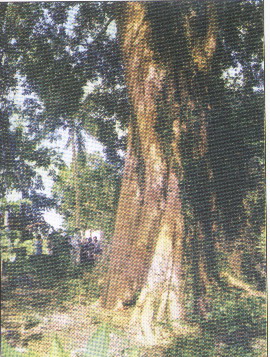 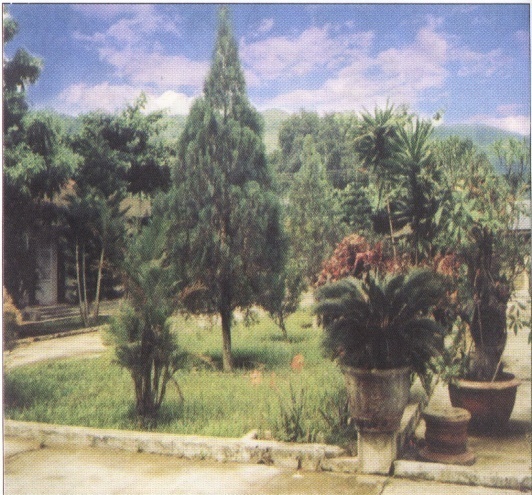 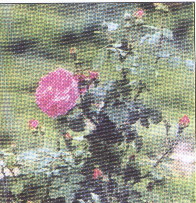 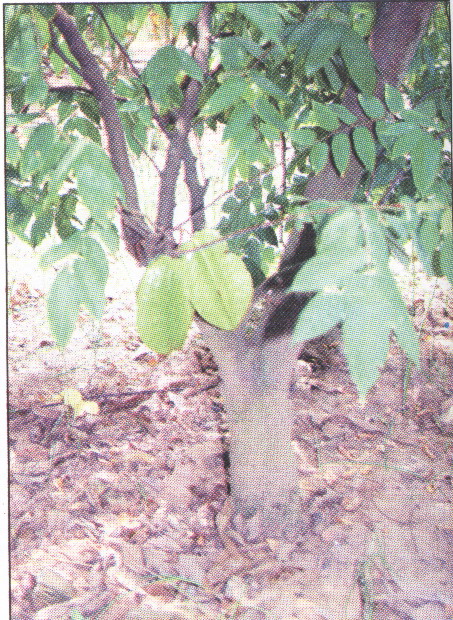 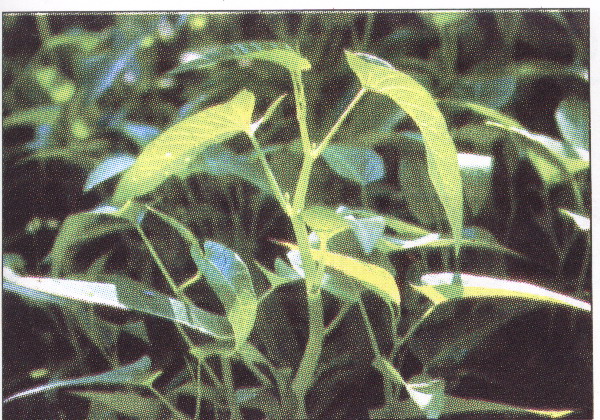 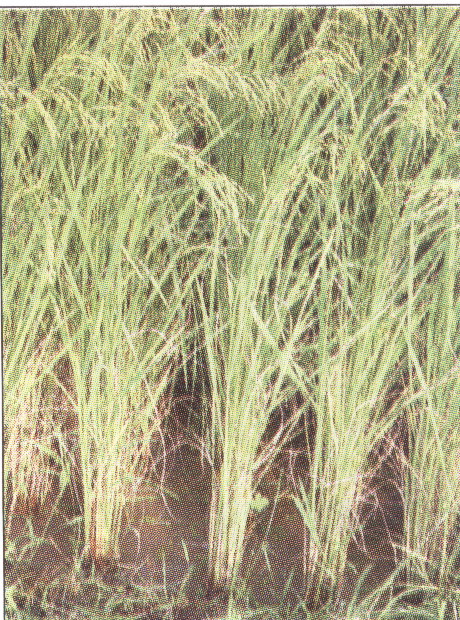 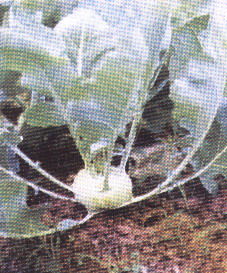 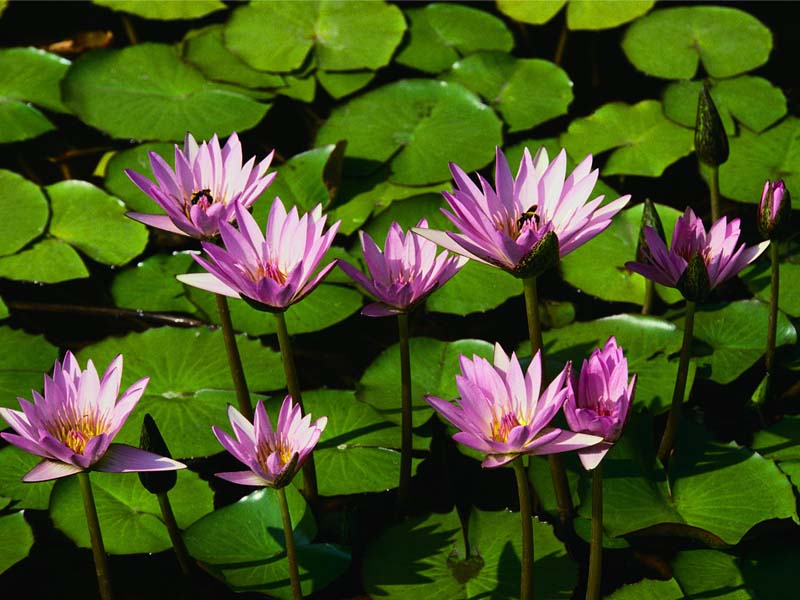 BÀI 40 : THỰC VẬT
a. Nêu tên các loại cây quan sát được ?
b. Mỗi cây có những bộ phận nào ?
c. Nêu những điểm giống và khác nhau về hình dạng và kích thước của những cây đó ?
BÀI 40 : THỰC VẬT
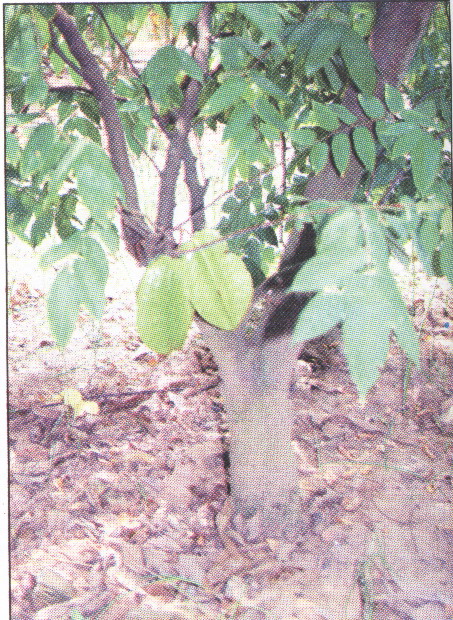 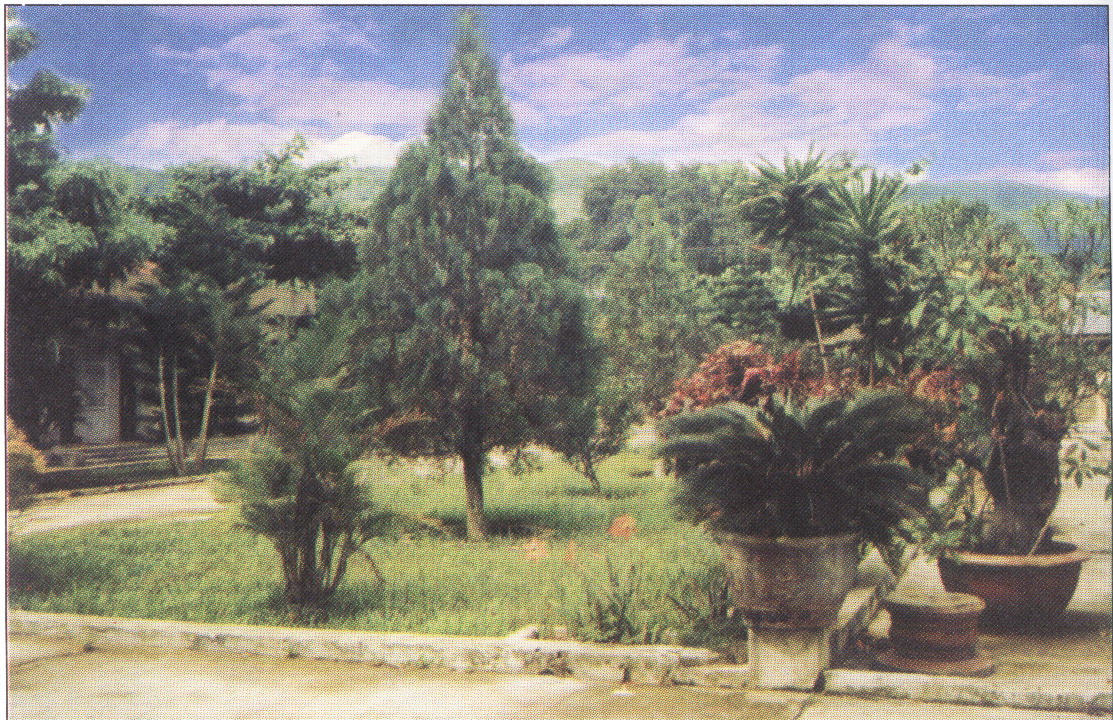 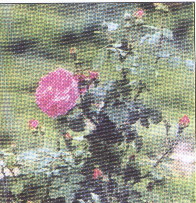 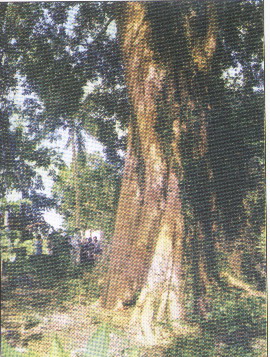 CÂY HOA HỒNG
CÂY KHẾ
Cây vạn tuế
CÂY KƠ - NIA
BÀI 40 : THỰC VẬT
CÂY HOA SÚNG
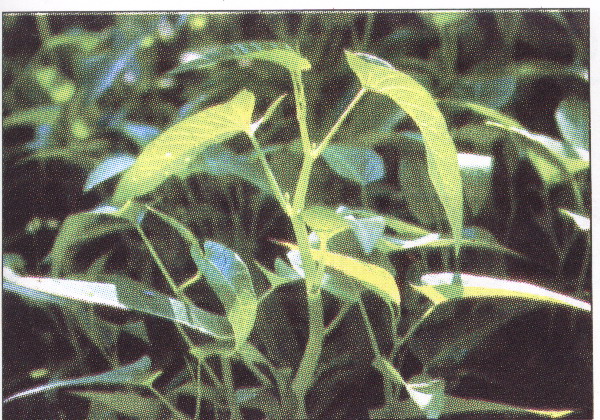 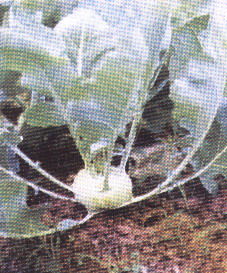 CÂY LÚA NƯỚC
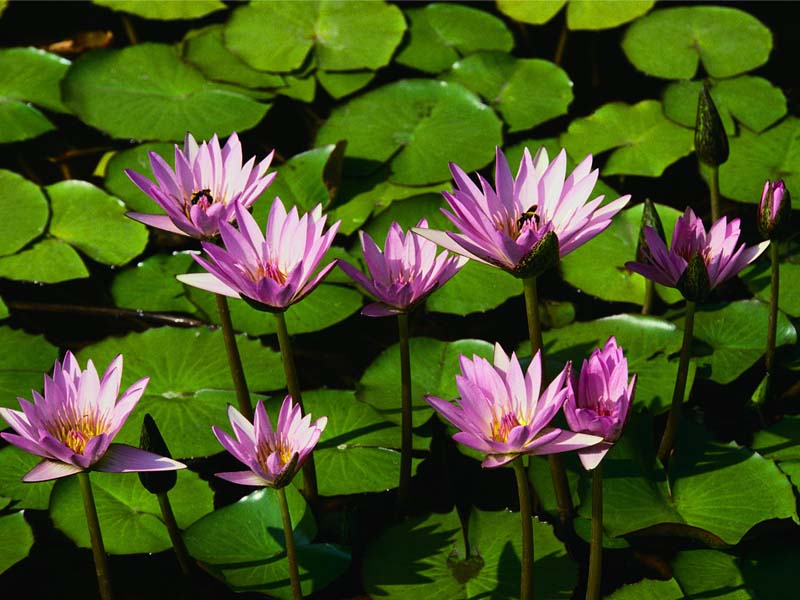 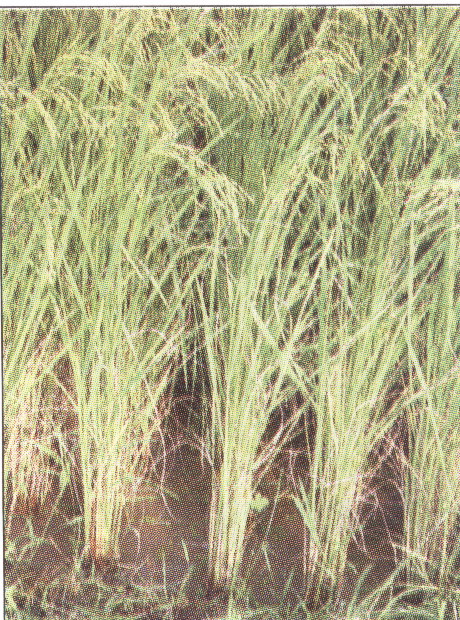 Cây rau muống
CÂY SU HÀO
BÀI 40 : THỰC VẬT
S /76
Xung quanh ta có rất nhiều cây. Chúng có hình dạng và độ lớn khác nhau. Mỗi cây thường có rễ, thân, lá, hoa và quả